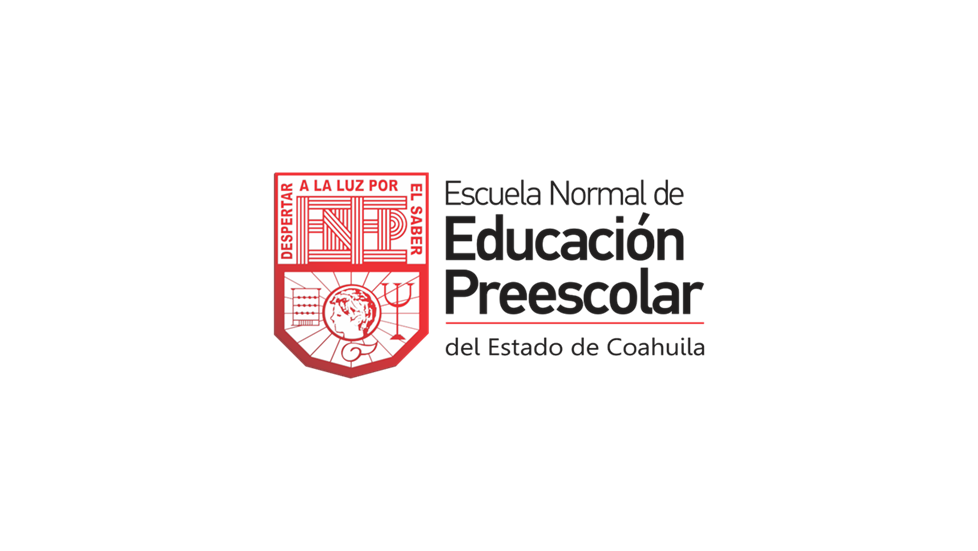 Acercamiento a las prácticas educativas y comunitarias 
Primer semestre 
     
Docente: Eva Fabiola Ruiz Pradis
Isabel Del Carmen Aguirre Ramos 

Trayecto Formativo:
Prácticas profesionales y saber pedagógico

Horas: 6 Créditos: 6.75
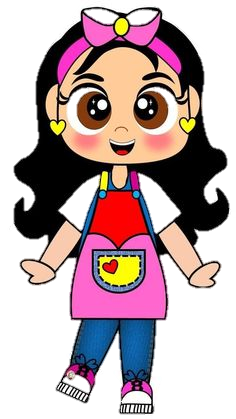 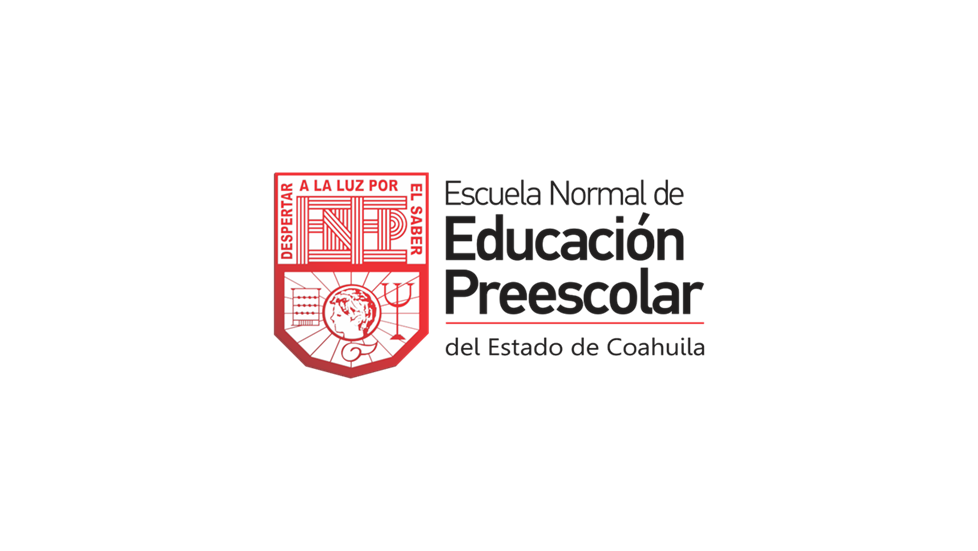 PROPÓSITO DEL CURSO
ofrecer a los estudiantes bases teórico-metodológicas y técnicas para desarrollar un acercamiento a las comunidades y a las distintas prácticas educativas que se desarrollan en ellas, promueve una visión amplia en torno a los diversos aprendizajes que se transmiten y reconstruyen como parte de la cultura local a través de los procesos de interacción cotidiana; parte de las acciones de socialización primaria y da elementos para contrastarlos, analizarlos y reflexionarlos con los que promueve la escuela, a efecto de generar el diálogo de saberes para la enseñanza y el aprendizaje situados.
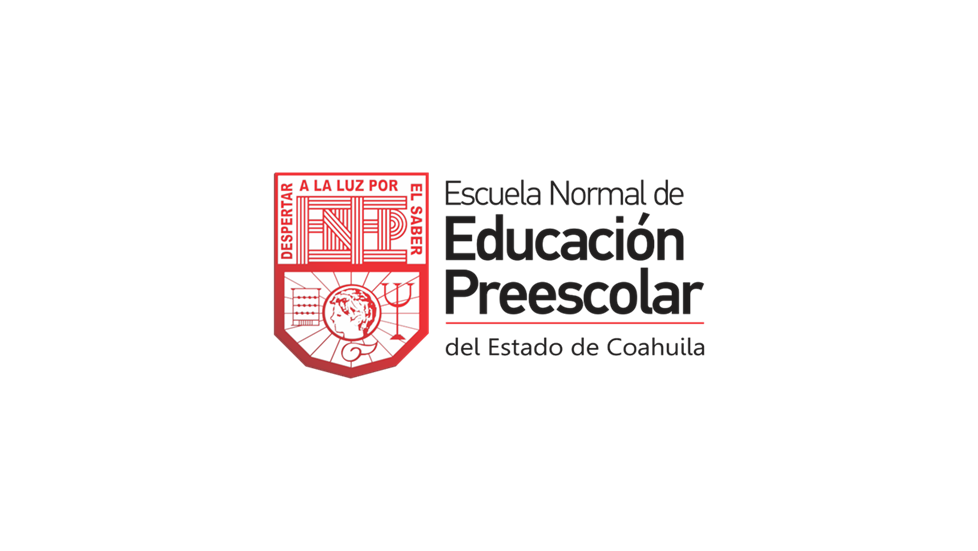 CURSO SUBSECUENTE
CURSO QUE ANTECEDE
Análisis de prácticas y contextos escolares.
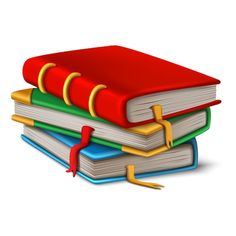 No aplica
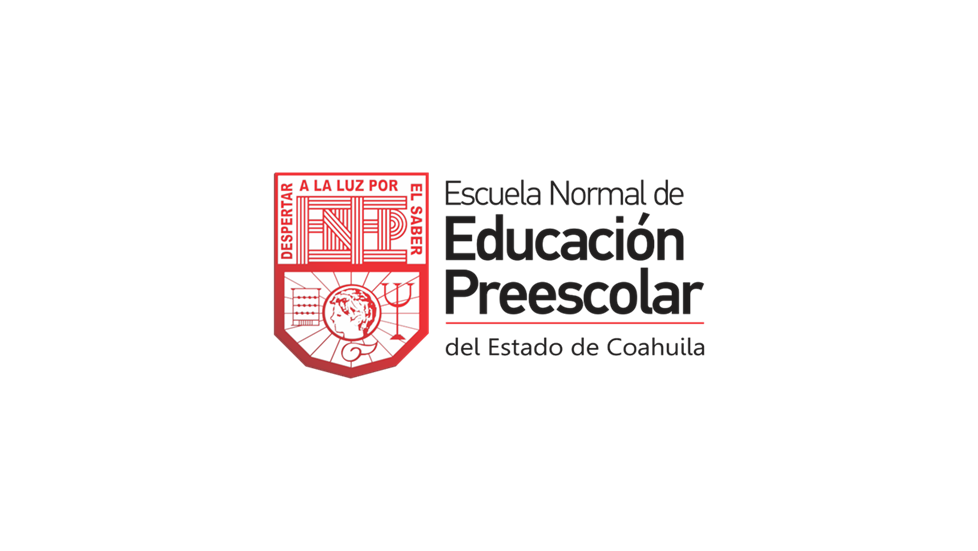 DESCRIPCIÓN DEL CURSO:
El estudiante asuma, desde los primeros acercamientos con la profesión, una postura ética para pensar la docencia como parte del servicio hacia la comunidad; reconozcan realidades, saberes culturales y comunitarios. Desarrollen un pensamiento crítico y una postura alternativa que los implique profesionalmente con la tarea educativa.
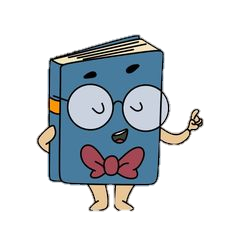 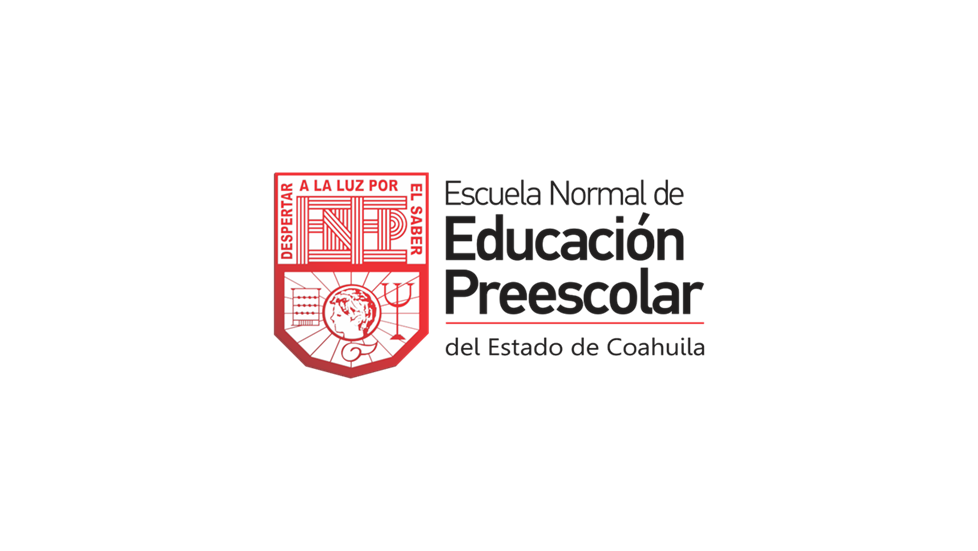 DESCRIPCIÓN DEL CURSO:
El estudiante reconozca que la docencia, es un acto educativo multidimensionado. De ahí que promueva  acercamiento a los ambientes escolares en sus distintas modalidades, con la intención de comprender la organización y funcionamiento de las escuelas que atienden a niños en edad preescolar, así  como los vinculos con la comunidad.
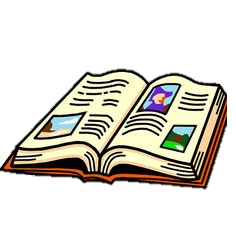 DOMINIOS Y DESEMPEÑOS DEL PERFIL DE EGRESO A LOS QUE CONTIBUYE EL CURSO  PROFESIONAL
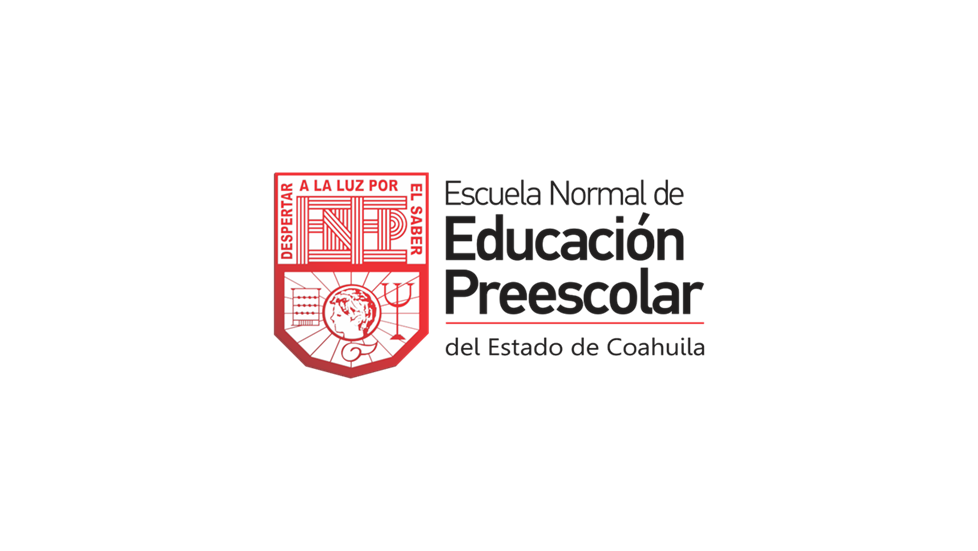 PERFIL GENERAL
Se conduce de manera ética, desde un y derechos de la infancia, ante la diversidad de situaciones que se presentan en su desarrollo personal y en la práctica profesional.
o Construir de manera colectiva una cultura escolar centrada en el reconocimiento de la diversidad cultural y lingüística, la equidad, la inclusión, la interculturalidad y la excelencia. 
o Asume la profesión docente como un proyecto de vida (carrera de vida) desde una visión democrática, justa y participativa.
Colabora con las familias y la comunidad generando acciones que favorezcan su participación en la toma de decisiones para atender problemáticas que puedan limitar el desarrollo integral educativo de las niñas y los niños.
o Considera a la escuela como parte de la comunidad y reconoce y valora la función formativa de la familia para favorecer el aprendizaje de las y los niños de preescolar.
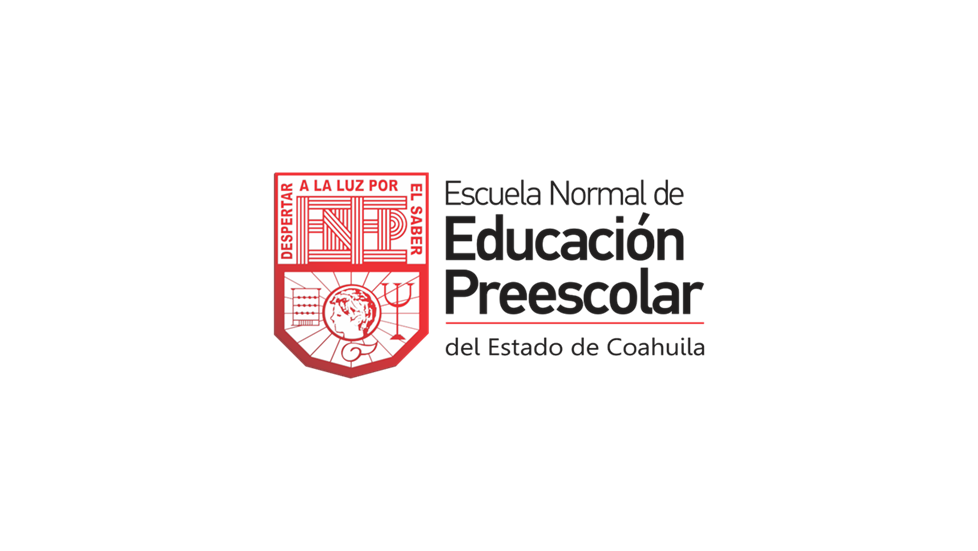 DOMINIOS DEL SABER: SABER, SABER HACER,SABER SER
Hace investigación, produce saber desde la reflexión de la práctica docente y trabaja comunidades de aprendizaje.
Asume la tarea educativa como compromiso de formación de una ciudadanía libre, que ejerce sus derechos y reconoce los derechos de todas y todos.
Tiene pensamiento reflexivo, crítico, creativo, sistemático actua con valores y principiios que hacen al bien común.
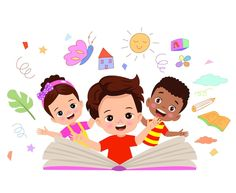 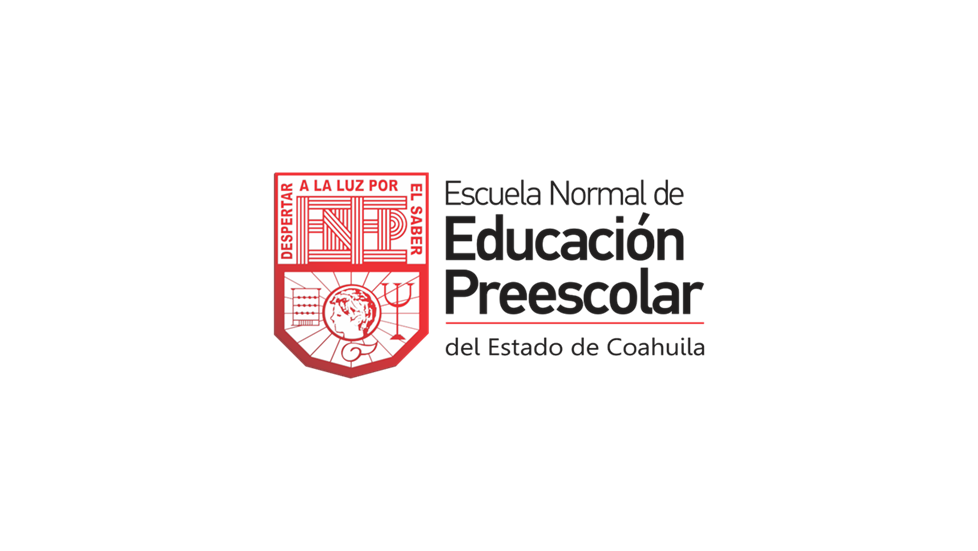 PERFIL PROFESIONAL
Se conduce de manera ética, desde un enfoque de derechos humanos y derechos de la infancia, ante la diversidad de situaciones que se presentan en su desarrollo personal y en la práctica profesional.
o Construir de manera colectiva una cultura escolar centrada en el reconocimiento de la diversidad cultural y lingüística, la equidad, la inclusión, la interculturalidad y la excelencia. 
o Asume la profesión docente como un proyecto de vida (carrera de vida) desde una visión democrática, justa y participativa.
Colabora con las familias y la comunidad generando acciones que favorezcan su participación en la toma de decisiones para atender problemáticas que puedan limitar el desarrollo integral educativo de las niñas y los niños.
o Considera a la escuela como parte de la comunidad y reconoce y valora la función formativa de la familia para favorecer el aprendizaje de las y los niños de preescolar.
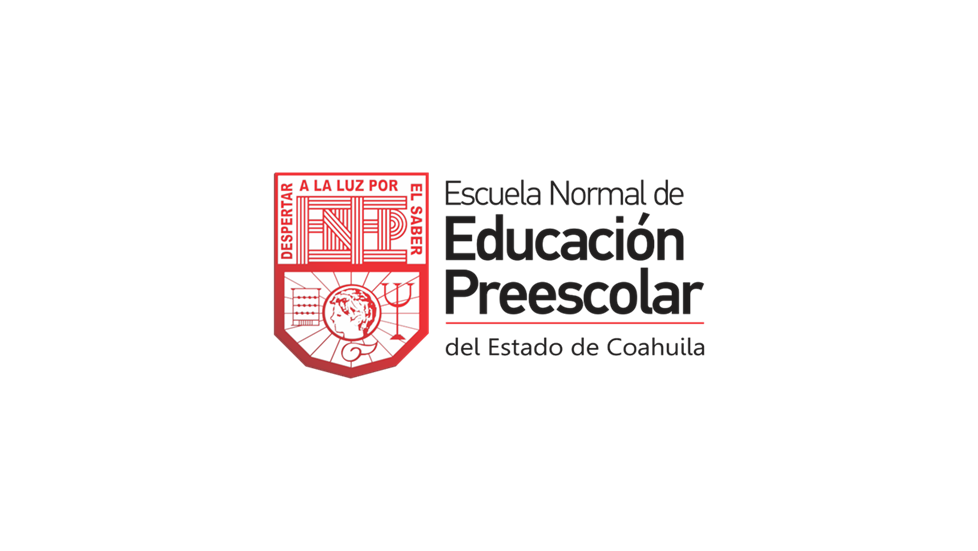 PERFIL PROFESIONAL
Aplica la investigación educativa como proceso complejo, continuo y critico que permite reconocer la realidad sociocultural de los niños y las niñas de preescolar, para hacer una investigación pertinente en situaciones educativas diversas.
 o Utiliza los recursos metodológicos y las técnicas de la investigacion, para obtener información del grupo de preescolar, su familia y la comunidad y la utiliza como insumo en su intervención docente situada.
o Produce saber pedagógico, mediante la narración, la problematización, sistematización y reflexión de la propia práctica para mejorar e innovar continuamente su práctica docente.
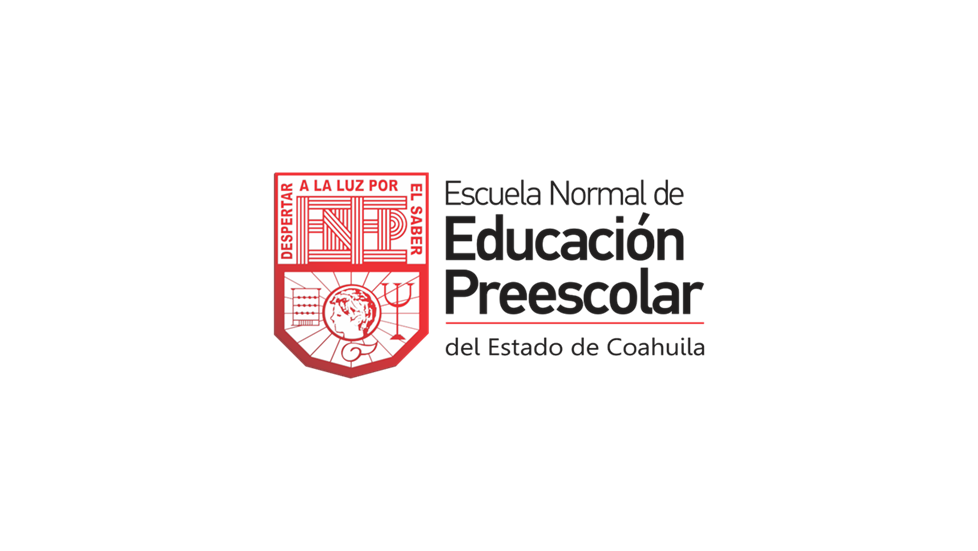 METODOLOGÍA DE TRABAJO
Estrategia Metodológica de trabajo “Proyecto”:

RELACIÓN E INFLUENCIA DE LA COMUNIDAD EN LA PRÁCTICA EDUCATIVA.

(Propósito, Calendarización de actividades fundamento teórico, diagnostico de las diferentes dimensiones de la práctica educativa:
Dimensión institucional: Marco de docencia y programas de estudio, gestión y normatividad.
Dimensión sociocultural: retos, perspectivas y aspectos sociales.
Dimensión Psicopedagógica: Concepciones curriculares, teorías, métodos y conceptos.
Dimensión interpersonal: Creencias del alumno y docente
Dimensión personal: Actitudes intereses y creencias; 
Dimensión valoral: valores, conocimientos y experiencias)

Desarrollo y conclusión del proyecto
Unidad I El contexto social y su interrelación con las prácticas educativas y comunitarias
CONTENIDOS
Dimensiones socioculturales de la práctica educativa y su relación con la comunidad: política, personal, pedagógica, psicológica, filosófica, ontológica y social. 
• Vínculo comunidad y escuela desde la perspectiva sociocultural. 
• Las técnicas e instrumentos de investigación cualitativa: observación, entrevista, diario de campo. 
• Relación comunidad y centros educativos: un análisis través de lo que observamos y conocemos. 
• La Escuela en las comunidades con una visión ética, de compromiso y alteridad. 
• El yo que experimenta y el yo que relata su experiencia.
UNIDAD II De lo que documentamos y sistematizamos a la significación de experiencias comunitarias
CONTENIDOS
• La documentación de experiencias: criterios metodológicos para el trabajo colectivo en la construcción del relato. 
• El contexto y la comunidad, una experiencia narrada a partir de la observación y entrevista. 
• El diario de trabajo campo, análisis de la información e interpretación. 
• El relato construcción y reconstrucción desde la significación del contexto comunitario y su vinculación con la escuela
Acercamiento a prácticas educativas y comunitarias
Unidad I
El contexto social y su interrelación con las prácticas educativas y comunitarias

3 días de Inmersión   

14, 15 y 16 octubre
Unidad II
De lo que documentamos y sistematización a la significación de experiencias comunitarias

3 días de Inmersión  

 26, 27 y 28 de noviembre
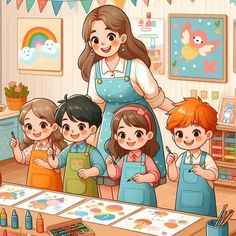 BIBLIOGRAFIA Y MATERIALES DE APOYO 
UNIDAD I


Bertely Busquets, María (2000). Conociendo nuestras escuelas. Un acercamiento etnográfico a la cultura escolar. Maestros y Enseñanza. Editorial Paidós.

 Manrique Carvajal, Diana María, & Ospina Botero, Mireya (2015). El reto de la escuela: profundizar su relación con la comunidad Escuela y comunidad. Zona Próxima, (22), 236-249. Disponible en: https://www.redalyc.org/articulo.oa?id=85339658017,

 Ministerio de Educación, Ciencia y Tecnología de la Nación (2006). Escuela y comunidad: desafíos para la inclusión educativa. OEA. 

Porlán, R. y Martín, J. (1997) El diario del profesor. Un recurso para investigación en el aula. 5a edición. España. Díada Editora. 

S.J. Taylor, R. Bodgan (2008). Introducción a los Métodos Cualitativos de Investigación. Editorial Paidós. 

Steinar Kvale (2008). Las entrevistas en investigación cualitativa. Editorial Morata. 

Zabalza Beraza, Miguel Ángel (2004). Diarios de clase. Un instrumento de investigación y desarrollo profesional. España. Narcea ediciones. 

Los docentes que queremos y podemos ser” https://vocesnormalistas.org/2019/03/09/losdocentes-que-queremos-y-podemos-ser
BIBLIOGRAFIA Y MATERIALES DE APOYO
UNIDAD II



Márquez-Fernández, Álvaro B. Ética y Derechos Humanos. Enl@ce: Revista Venezolana de Información, Tecnología y Conocimiento [en línea]. 2011, 8(1), 99-103[fecha de Consulta 8 de julio de 2022]. ISSN: 1690-7515. Disponible en: https://www.redalyc.org/articulo.oa?id=82317684007. 

S. Valles, Miguel. (1999) Técnicas cualitativas de investigación social. Síntesis Sociología. Madrid España. 

Sánchez Longas, John Faiver; Cercera-Quinayá Sandra Patricia y Barrera-Quiroga Diego


Mauricio. (2020) Reconstrucción narrativa de Saber pedagógico Prácticas y Experiencias. Bogotá. Instituto Nacional de Investigación e innovación Social. 

Suárez, Daniel H. (2007): Docentes, narrativa e investigación educativa. La documentación narrativa de las prácticas docentes y la indagación pedagógica del mundo y las experiencias escolares. En: Sverdlick (Comp.), La investigación educativa: una herramienta de conocimiento y acción. Noveduc, Buenos Aires.
BIBLIOGRAFIA Y MATERIALES DE APOYO
UNIDAD II




Suárez, Daniel H. (2016): La documentación narrativa de experiencias pedagógicas y la democratización del campo educativo en Argentina. En: Braganca, Abrahao y Ferreira (Orgs.), Perspectivas epistémico-metodológicas da pesquisa (auto)biográfica. Editora CRV, Curitiva. 

Suárez, Daniel H. (2020): Narrativa (autobiográfica, desarrollo profesional y pedagogía de la formación: escribir, leer y conversar entre docentes. En: J. P de Araújo y R. Erbs (orgs.): O humano pesquisa (auto)biográfica: diversidad de contextos y experiencias. Paco Editorial, Porto Alegre 

Suárez, Daniel, Liliana Ochoa, Paula Dávila, Manual de capacitación sobre registro y sistematización de experiencias pedagógicas. La documentación narrativa de experiencias escolares, Módulo 2. Ministerio de Educación, Ciencia y Tecnología.

Vasilachis De Galindo Irene. (2006). Estrategias de Investigación Cualitativa. Gedisa. Barcelona España.
BIBLIOGRAFIA Y MATERIALES DE APOYO
UNIDAD II
Videos sugeridos  
https://mx.video.search.yahoo.com/search/video?fr=mcafee&ei=UTF8&p=VIDEO+DE+Daniel+suar%C3%A9s+de+la+narrativa&type=E211MX885G91649#id=1&vi d=c874c 

Tema: Diario de Campo https://youtu.be/PyXqFGTzU88 

Enfoque socioeducativo https://www.youtube.com/watch?v=536EXfKuwU4 

La educación sociocultural en contextos escolares La animación sociocultural https://www.youtube.com/watch?v=zfyMvWiFzBk 

Cecilia Fierro: Dimensiones de la práctica docente

https://www.youtube.com/watch?v=dVgFBmo7K-E
EVIDENCIAS DE APRENDIZAJE 
UNIDAD I
Elaboración, diseño y aplicación de Instrumentos y técnicas... Registro ampliado de observación desde la significación del contexto comunitario y su vinculación con la escuela a través del análisis,
reflexión.
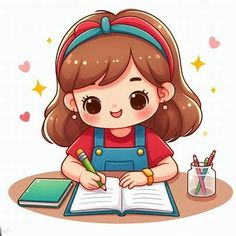 EVIDENCIAS DE APRENDIZAJE 
UNIDAD II
El proyecto
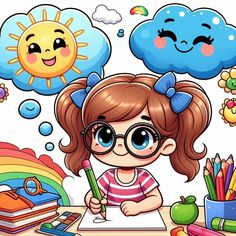 Evidencia integradora
Video narrativo que documente la experiencia de inmersión al jardín de niños con respecto al vínculo comunitario, de manera secuenciada, reflexiva y personal
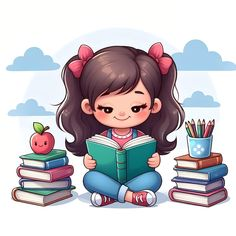 CRITERIOS DE EVALUACIÓN
En caso de no asistir a la TOTALIDAD de las sesiones, se verá afectado el porcentaje correspondiente a PARTICIPACIÓN.
REGLAMENTO Y ACUERDOS INTERNOS
Permanecer y asistir en clases con los materiales solicitados (cuaderno del curso, lecturas, programación, diario etc.)  

Presentarse con higiente

Entregar en tiempo y forma trabajos y tareas, trabajos fuera de tiempo se evaluará con máximo 7. 

Participación activa y eficiente de manera virtual o en presencial.

Mostar en sus interelaciones con sus compañeras y docente actitudes de respeto y tolerancia

La evaluación final de cada unidad  quedará sujeta a la buena actitud, disposición y respeto en el aula hacía el docente y compañeros, DE LO CONTRARIO IMPACTARÁ AUTOMÁTICAMENTE EN LA EVALUACIÓN.

El uso del cellular solo será estrictamente para el desarrollo de la clase como herramienta de aprendizaje.
“El genio se hace con 1% de talento y el 99% de trabajo”Albert Einstein